GENETICA MEDICA       AA 2021-22

Presentazione powerpoint        Prove tra pari
TITOLO (e nome partecipanti)
PRINCIPALI CARATTERISTICHE FENOTIPICHE
INCIDENZA DELLA MALATTIA 
EZIOLOGIA (monogenica, cromosomica, multifattoriale) e RISCHI DI RICORRENZA
PATOGENESI (gene, cromosoma, proteina)
DECORSO CLINICO
DIAGNOSI MOLECOLARE
TRATTAMENTO 
BIBLIOGRAFIA
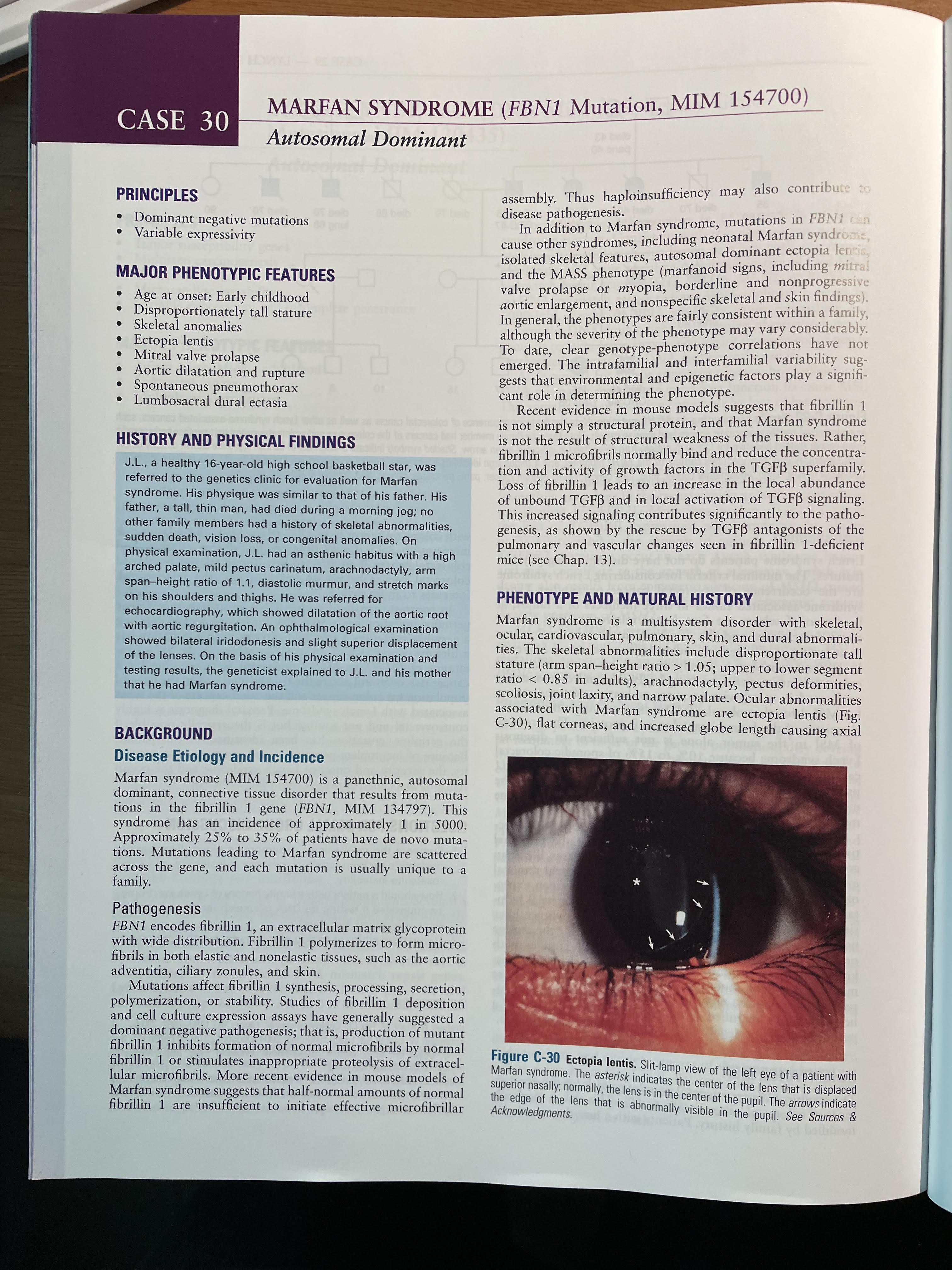 TITOLO (e nome partecipanti)
PRINCIPALI CARATTERISTICHE FENOTIPICHE
INCIDENZA DELLA MALATTIA
EZIOLOGIA monogenica (mendeliana o non mendeliana); complessa; o cromosomica e RISCHI DI RICORRENZA
PATOGENESI (gene, cromosoma, proteina)
DECORSO CLINICO
DIAGNOSI MOLECOLARE
TRATTAMENTO
BIBLIOGRAFIA
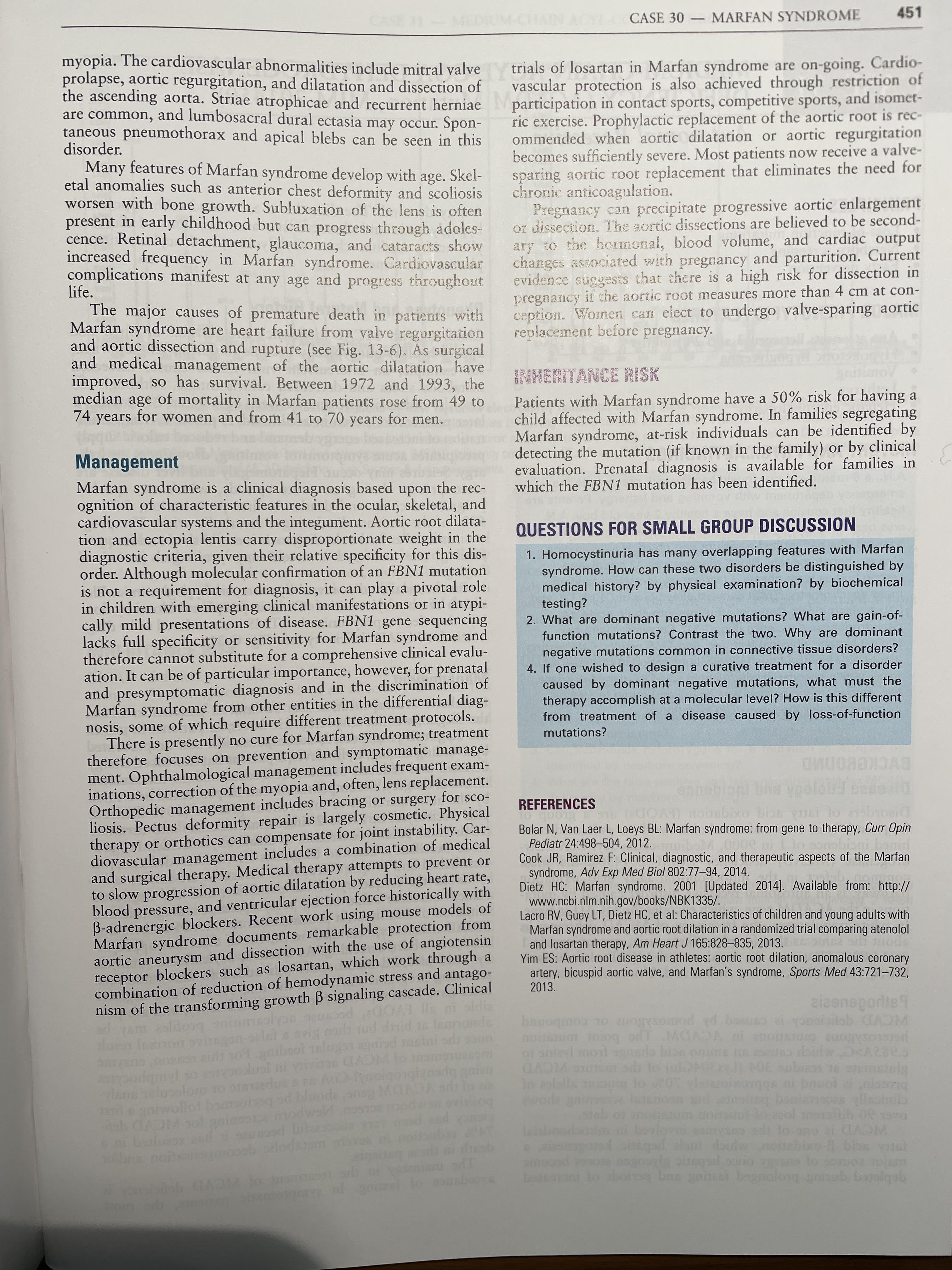 TITOLO (e nome partecipanti)
PRINCIPALI CARATTERISTICHE FENOTIPICHE
INCIDENZA DELLA MALATTIA
EZIOLOGIA monogenica (mendeliana o non mendeliana); complessa; o cromosomica e RISCHI DI RICORRENZA
PATOGENESI (gene, cromosoma, proteina)
DECORSO CLINICO
DIAGNOSI MOLECOLARE
TRATTAMENTO
BIBLIOGRAFIA